כיצד ניתן לעודד חיסכון לטווח ארוך?





ענבר אדמון
אבנר בן נון
שאול דה-מלאך
יפעת טרבולוס
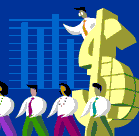 תופעות בלתי רצויות
תופעה בלתי רצויה – אחוז נמוך של הפרשה מתוך השכר
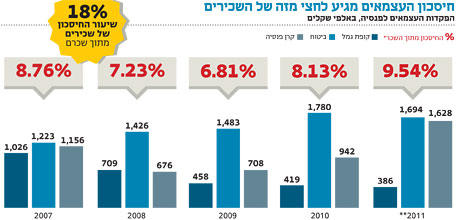 תופעה בלתי רצויה – פער בכיסוי פנסיוני בין עצמאים לשכירים
השוואה בין לאומית – איכות התוכניות הפנסיוניות
היסטורית  ההתמודדות עם התופעות
רקע היסטורי
רקע היסטורי
רקע להגדרת הבעיה
משיחות שנעשו עם נציגי האוצר, משרד התמ"ת, ולה"ב (חן לב, ד"ר ניר בן אהרון, מוטי שפירא, ד"ר רובי נתנזון) עולה שמאפייניהם הייחודיים של קבוצת העצמאיים מצריכים חשיבה מחוץ לקופסא ופתרונות שאינם נמצאים כרגע בשוק. 

הקושי המרכזי המונע מעצמאיים לחסוך לגיל הפרישה הוא החשש  (המוצדק והלא מוצדק) לקושי כלכלי צפוי בטווח הקצר והבינוני.
הגדרת הבעיה והלקוח
השחקנים
החלופות:
חלופה ראשונה – ביטוח אבטלה חובה :
שכירים זכאים לדמי אבטלה כשאין הסדר דומה שחל על עצמאים
המנגנון המוצע: הקמת קרן במסגרת המוסד לביטוח לאומי אליה יוכלו עצמאים להפריש אחוז מהכנסתם.
 תנאי ההצטרפות לתוכנית - התחייבות להצטרפות לתכנית חיסכון פנסיוני. 
ההפרשה תהיה חובה, ההפרשות יוכרו כהוצאה מוכרת, משיכת כספים מהקרן עקב יציאה משוק התעסוקה תהיה פטורה ממס.  
זכאות המשיכה תותנה בכך שבמהלך תקופת ההפקדה המשיך העצמאי להפריש כספים לחיסכון פנסיוני. 
עצמאים בעלי חיסכון פנסיוני יקבלו שיעור ביטוח גבוה יותר, בהתאם לשיעור הכיסוי של החיסכון הפנסיוני שבידם.
ביטוח אבטלה - המשך.
חישוב דמי האבטלה ייעשה כחלק יחסי מתוך ההכנסה הממוצעת הקודמת של העצמאי. ההכנסה הממוצעת תחושב על בסיס שלוש השנים הטובות מבין חמש השנים שקדמו לסגירת העסק. 

הזכאות לדמי האבטלה תותנה בכך שהעצמאי סגר את עסקו ואינו מקבל הכנסה ממקור אחר, ובכלל זה משכורת כשכיר. עליו לבצע שלוש פעולות, המהוות יחדיו מבחן המוסכם על אגף התקציבים, ארגוני העצמאים, המוסד לביטוח לאומי ומס הכנסה (פנסיה חובה ודמי אבטלה לעצמאיים-  2012): 

(1)סגירת תיק במע"מ; (2)הודעה למס הכנסה ו-(3)שינוי הסיווג בביטוח הלאומי מעצמאי למובטל. עצמאי יוכל למשוך את דמי האבטלה עד שלוש פעמים, עד ההגעה לגיל הפרישה, ולתקופה של עד ששה חודשים בכל פעם. משיכה יכולה להיעשות רק אחרי שהופרשו כספים לקרן במשך שש שנים רצופות.
חלופה 1 : ביטוח אבטלה – המשך...
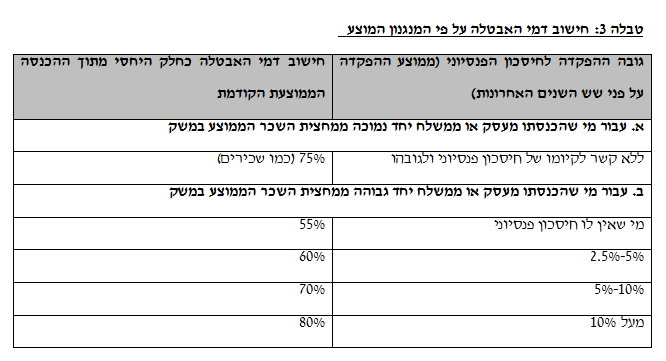 חלופה שניה: התניית הפרשה לקרן השתלמות בהפרשת רובד בסיסי לחיסכון פנסיוני
על פי חלופה זו, עצמאי המעוניין ליהנות מההטבה של הפרשה לקרן השתלמות יחויב בהפרשה של רובד בסיסי לחיסכון פנסיוני, ומעבר לרובד בסיסי זה יחויב בהפקדה של שקל כנגד שקל לחיסכון הפנסיוני ולקרן ההשתלמות. 

הטבת המס בקרן השתלמות – הפרשה בגובה של 7% מהכנסתו של העצמאי (עד תקרה) מזכה את החוסך בשתי הטבות: ההטבה הראשונה היא זיכוי (הפחתת ההכנסה החייבת במס) בגובה של 4.5% מהכנסתו, כלומר רוב ההפרשה לקרן ההשתלמות מוגדרת כהוצאה מוכרת עבור העצמאי. ההטבה תלויה במס השולי של אותו עצמאי. ההטבה השנייה היא פטור ממס ריווחי הון על כל גובה ההפרשה עד התקרה הקבועה לאותה שנה.
המשך חלופה 2..
אנו ממליצים לאפשר לעצמאי לחסוך בקרנות השתלמות רק לאחר שביטח 7.5% מהכנסתו באפיק פנסיוני. מעבר לרף זה, ההפרשה לקרן השתלמות תותנה בהפרשה מקבילה לחיסכון פנסיוני - שקל כנגד שקל.
חלופה שלישית: הגמשת האפשרות למשיכה מוקדמת
אנו מציעים להגמיש את התנאים המאפשרים משיכה מוקדמת. לפי חלופה זו, עצמאי הנקלע למשבר עקב סגירת עסקו, יוכל לעשות שימוש בחלק מכספי החיסכון הפנסיוני במידה ויעמוד בקריטריונים שהוגדרו מראש. 
שבירת קרנות פנסיה לפני הזמן ("משיכה שלא כדין") גוררת אובדן של לפחות 35% מהחיסכון, ועשויה להיות כרוכה בקנסות נוספים שגובה הגוף מנהל החיסכון (פקודת מס הכנסה ותקנות מס הכנסה התשכ"ב, 1962), בנוסף לאובדן הזכות ליהנות מפטור ממס על רווחי ההון. כמו כן, משיכה שלא כדין עלולה להביא לירידה ואף לאובדן הכיסוי הביטוחי. לעיתים, הדבר יפגע גם בתנאי החיסכון, במידה של רצון לפתוח חיסכון חדש (אגף לשוק ההון, 2011).
חלופה שלישית- המשך
המצב המצוי מהווה תמריץ שלילי לחיסכון פנסיוני. אנו מציעים להגמיש את המצב הקיים לעצמאים ולאפשר משיכה מוקדמת פטורה ממס של חלק מהסכום כדמי אבטלה. המשיכה תתאפשר בתנאי של עמידה בקריטריונים שנקבעו לסגירת עסק (ראו חלופת ביטוח אבטלה). בנוסף לתנאים אלו, עמית המעוניין לבצע משיכה מוקדמת יצהיר שהוא מבין שבמשיכת הכספים יקטן חסכונו הפנסיוני ויפרט את הנסיבות בגינן החליט לשבור את החיסכון.

לפי הצעתנו, במקרה של סגירת עסק, תתאפשר קבלת דמי אבטלה כקצבה מהחיסכון הנצבר לפנסיה. גובה דמי האבטלה ייקבע בשעור של 100% מממוצע השכר בשלוש השנים הטובות מתוך חמש השנים האחרונות לעבודה. במידה ולא התקיימו התנאים לעיל, תיחשב המשיכה שלא כדין לפי חוק קופות גמל. חשוב לציין, כי בכל מקרה לא תתאפשר משיכה מעבר לתקרת החיסכון הקיימת (מאחר ואין העצמאי מחויב בגובה הפרשה לפנסיה בחלופה זו).
השוואת החלופות:
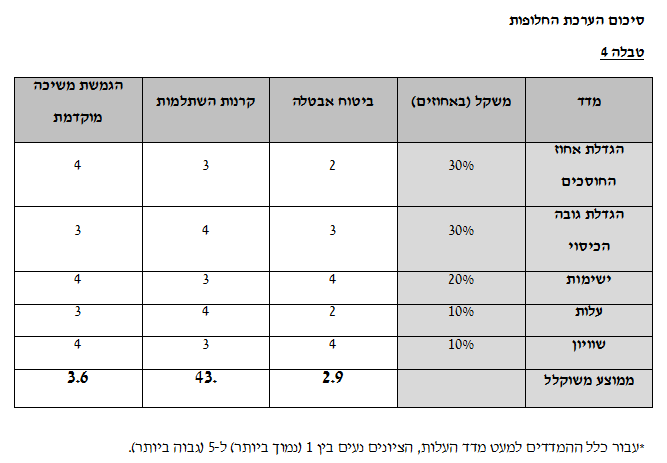